Bienvenido 3ero Medio 2021
Profesora Jefe: Paulina Figueroa
Protocolos
Recuerda: Revisa constantemente los Protocolos de Clases Online, Seguridad, y Reglamentos de nuestro colegio.
Respeto 
Actitud
Lenguaje 
Correos:  profepaulinafigueroa@gmail.com (para adjuntar trabajos)
			paulina_figueroa@materdolorosa.cl (para información)
Reflexionar acerca del sentidode la vida a partir de lasexperiencias propias,reconociendo algunos rasgosen su personalidad, que lespermita ir fortaleciendo suidentidad.
El sentido de la Vida
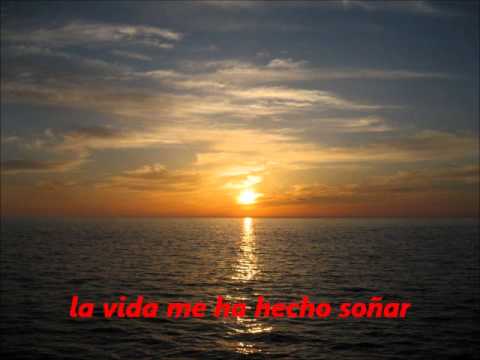 Reflexión (Evaluación Diagnóstica)
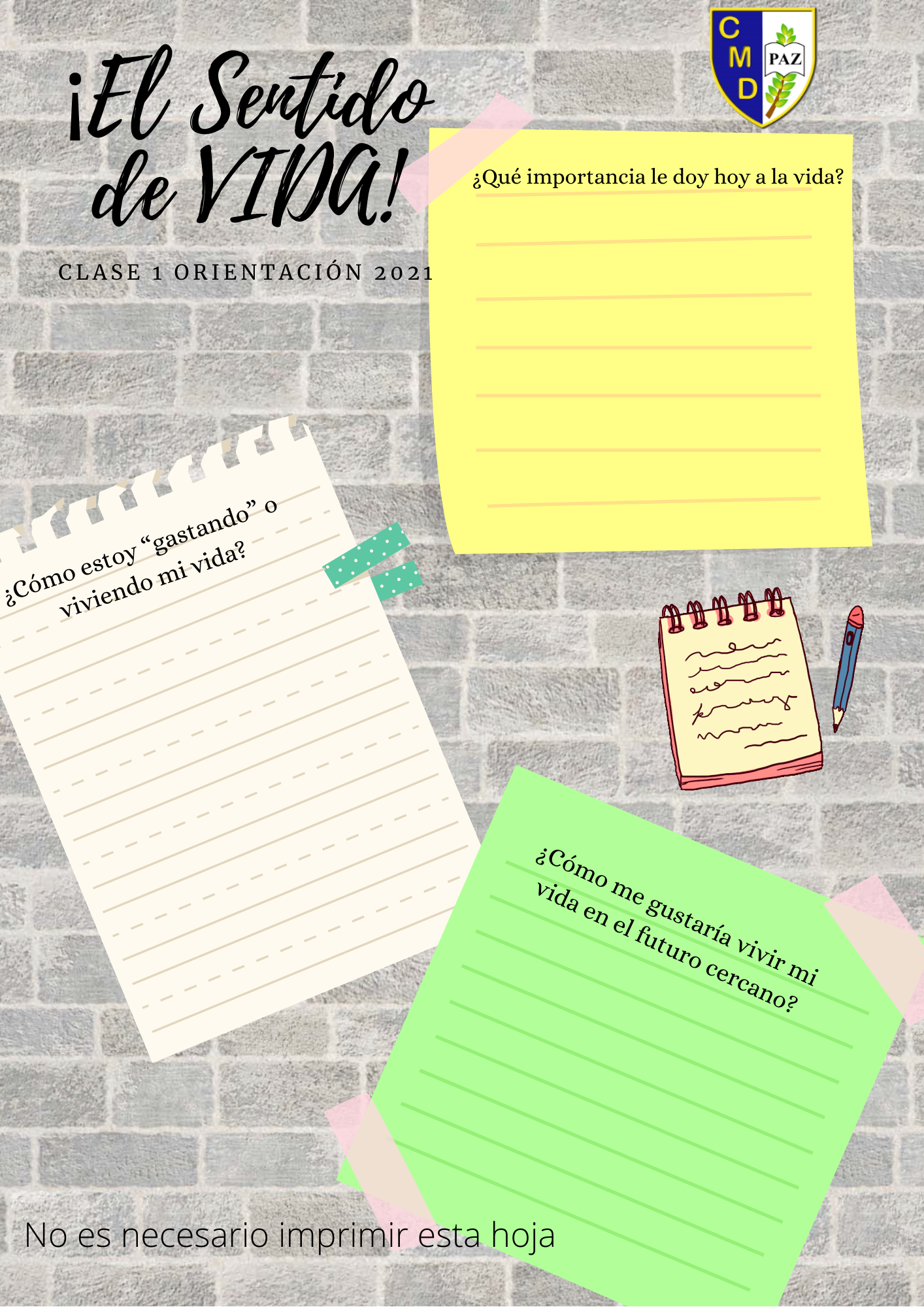 Reflexiona estas tres preguntas, siempre pensando en tu situación actual y movido por las experiencias vividas en el último tiempo. Contéstalas en tu cuaderno, o mediante un pantallazo escribe encima tus respuestas, luego guárdala como imagen y envíala a mi mail.
profepaulinafigueroa@gmail.com